IT training program by 
Iqra Technology
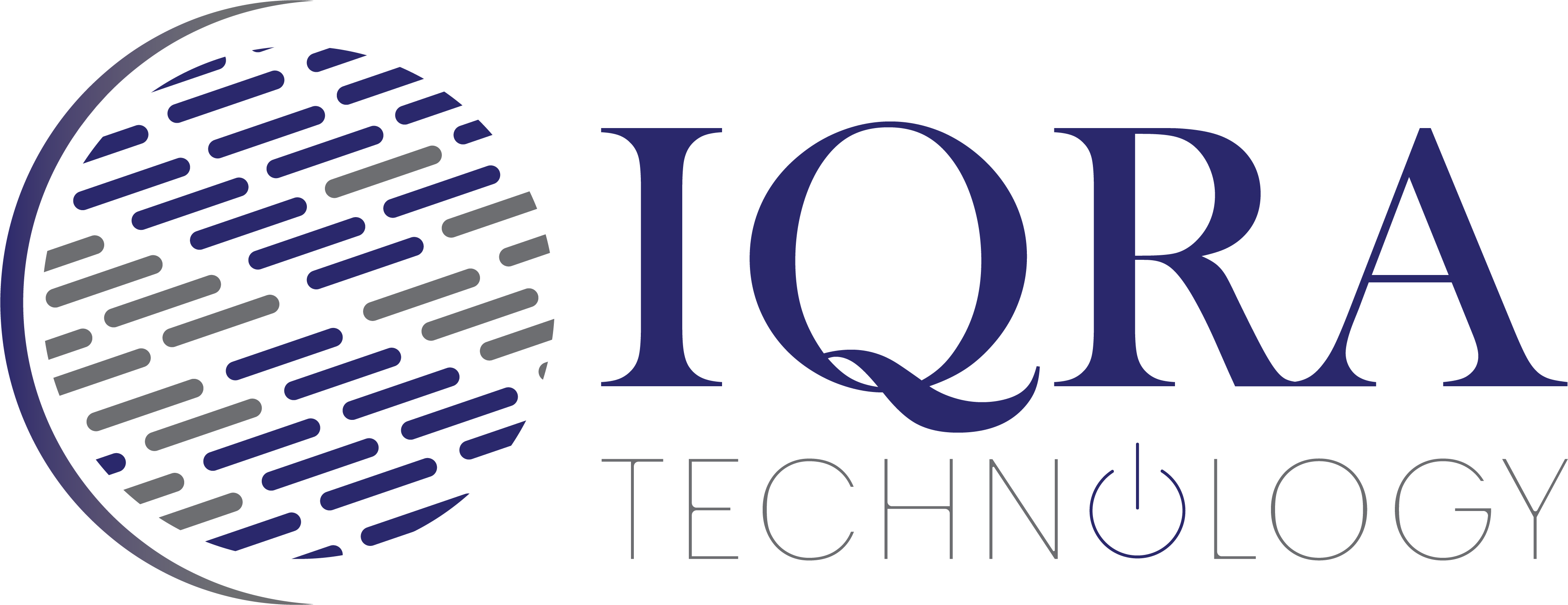 We build Careers
1
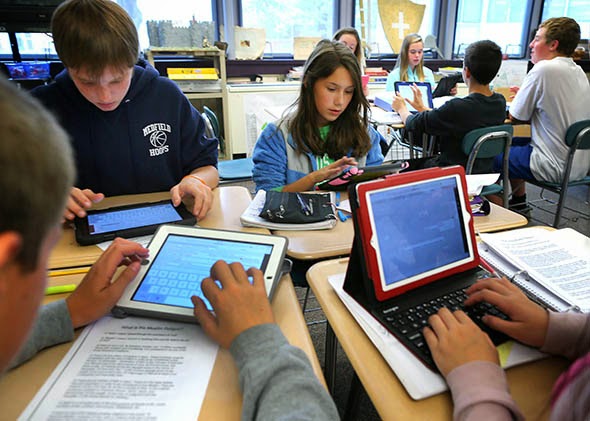 Introduction
Iqra Technology is an Information technology services and consultancy firm providing a broad portfolio of technology and business solutions with core expertise in Salesforce, Microsoft CRM, Web development, SharePoint, Angular JS, ASP Dot Net, Joget,Mobile Apps, Qlik Sense,  Power Bi, Tableau, Oracle ERP, Ui Path (AI)  and IT Outsourcing.

Headquartered in Aurangabad, India. Branches in Mumbai, and Nanded in India. Overseas office in UAE.

We are a team of 100+ Employees with comprehensive IT Industry experience. 

We provide an excellent platform for fresher students to develop their careers in the IT sector.

As a part of CSR, we provide free IT training to undergraduates and graduate students with well-qualified and experienced team members. Our Vision is to provide a platform where students can enhance their careers and furnish a practical real-time training environment to apply theoretical learning into an actual working environment. We focus on developing skill sets that are recommended in the present market.
2
TRAINING PROCESS
TRAINING PATH
PHASE 1
PHASE 2
PHASE 3
PHASE 4
3
Those who pass their first training and test will be allowed to attend further training
For example:
4
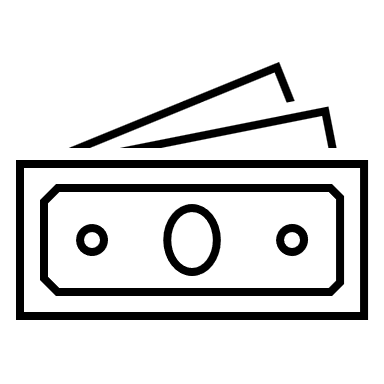 STIPEND ASSISTANCE
We provide internship certification to you after 6 months of training. If you complete the full-time internship training of 8 hours a day and 6 days in a week.
We do not provide any jobs.
5
Our TECHNOLOGY STREAMs
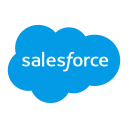 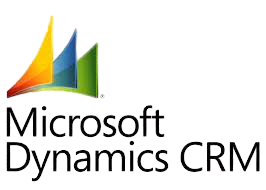 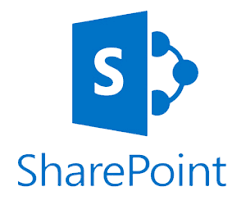 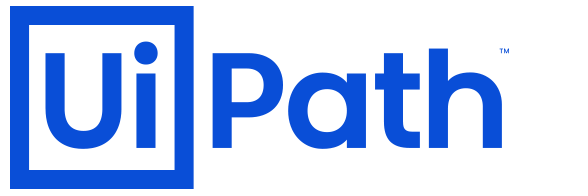 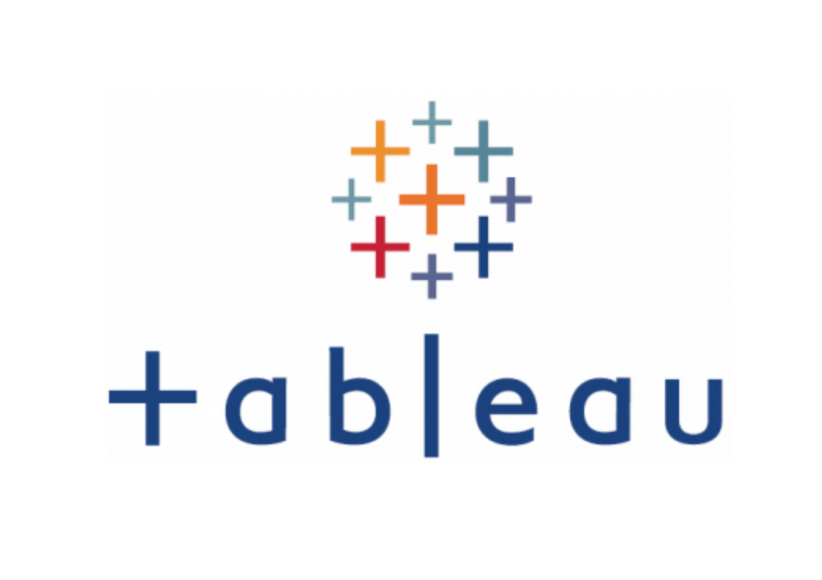 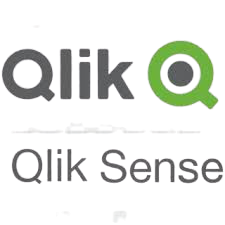 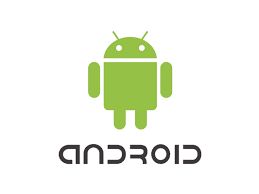 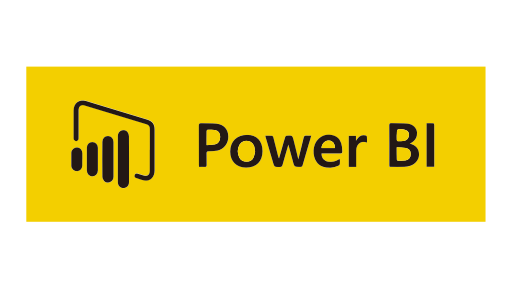 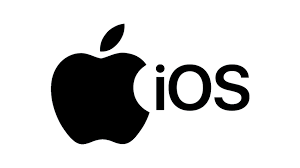 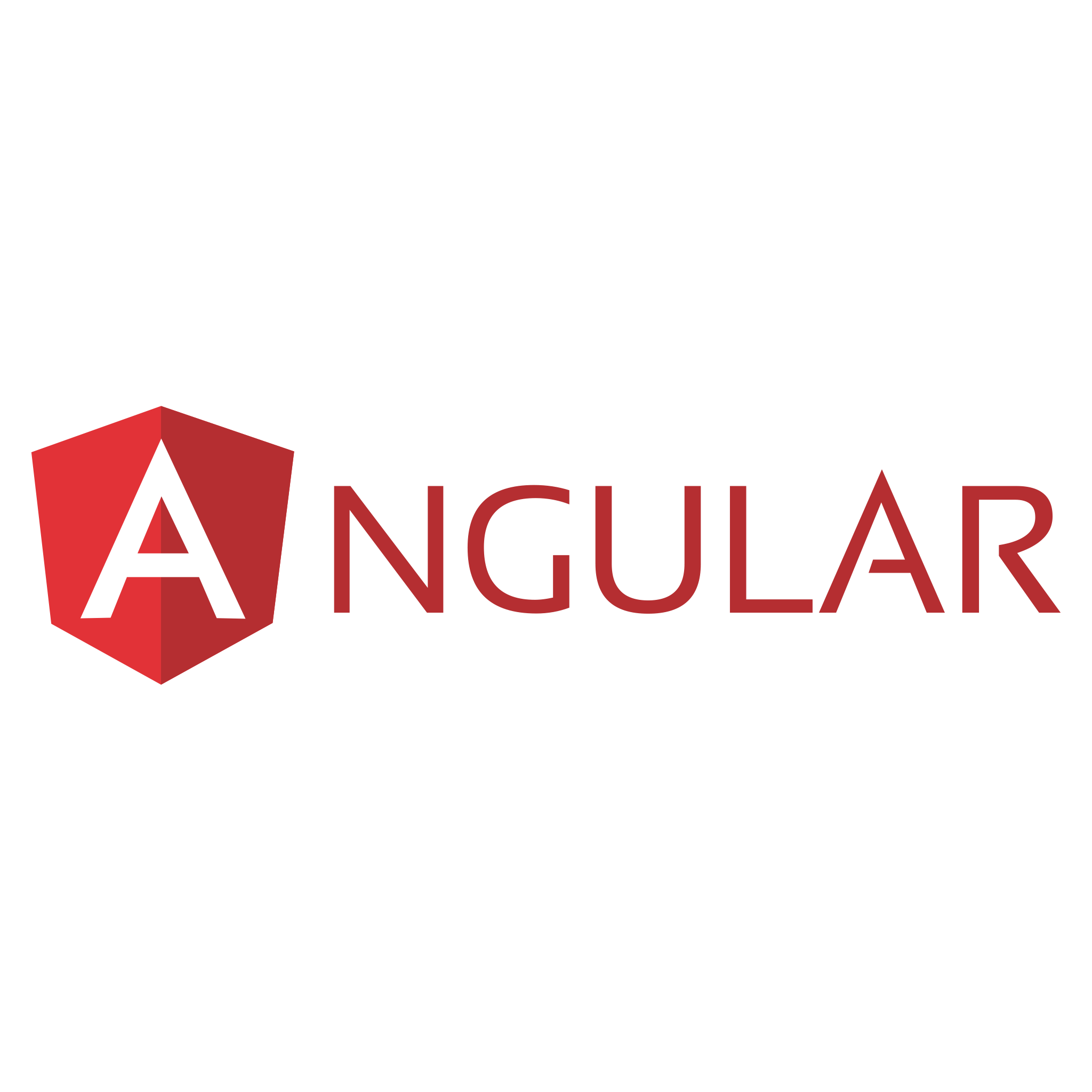 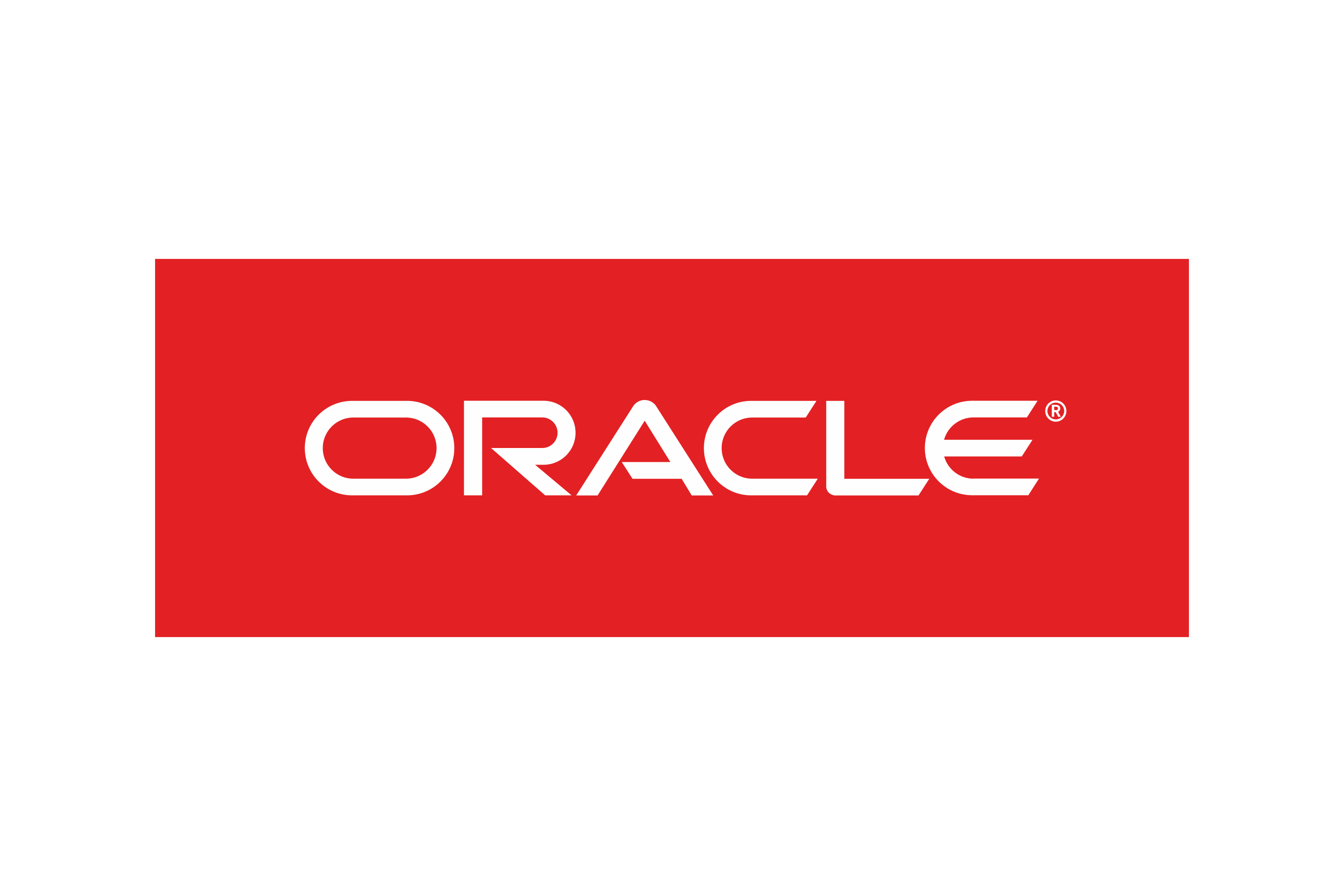 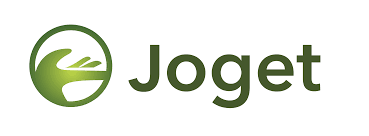 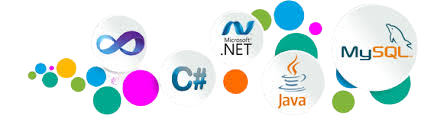 6
Who can apply for the trainings.
HSC passed students can apply.
Undergraduates and Post Graduates students can apply.
Students who are currently pursuing their Graduation & Master’s Degree can apply.

PEOPLE WHO ARE NOT ELIGIBLE FOR OUR TRAININGS

Part time & Full time working people can’t apply for our training.
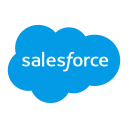 Salesforce
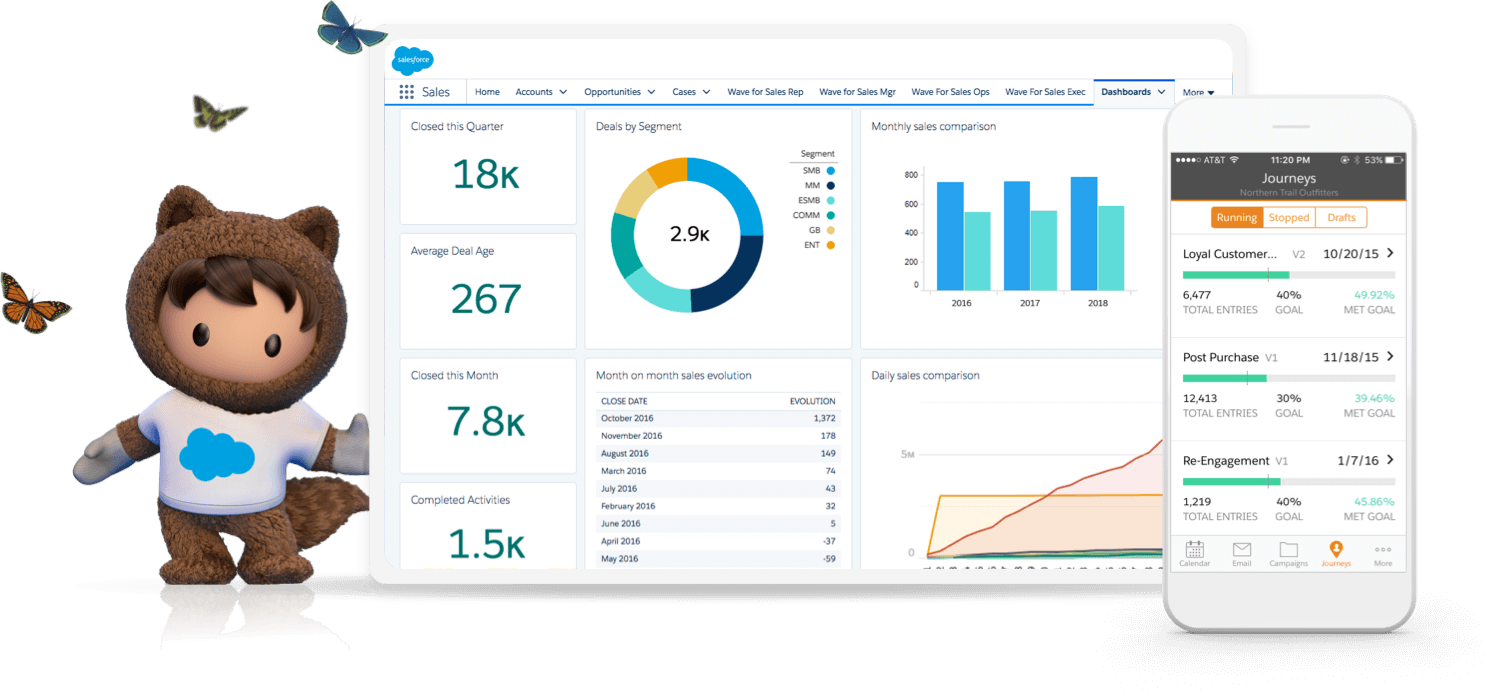 Salesforce is a cloud computing service and software company that specialization in customer relationship management(CRM). Salesforces services allow businesses to use cloud technology to better connect with customers, partner and potential customers.
The software is the number one CRM system  and helps businesses track customer activity, market to customers and many more services. It is a complete product but it’s standard and it has an option to customized based on the company's requirement to achieve this CRM consultants are required.
8
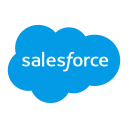 Salesforce
Pre-requisites
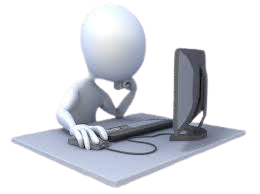 Good English
JavaScript
 SQL
Why Is It Easy To Learn Salesforce?

High quality video tutorials

Core system is  designed  in  a way that students can learn  and pick up skills quickly

System can be  configured to meet end user requirement. One can easily  and quickly create fields, forms, workflows,  build restrictions, processes and reports without any coding
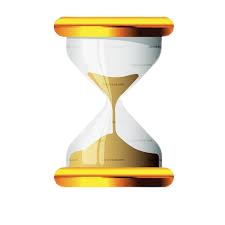 Time required
1 - 2 Years
Market Salary
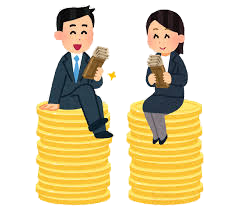 Above 4 lakhs/annum
9
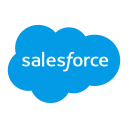 Salesforce Training Path
SOQL training (Salesforce query language).
Visual page training ( Salesforce forms).
Integration training
Work and practice on real life projects.
Salesforce Development Training 
( 9 months)
Salesforce Admin Basic to Advance level 
(2 months)
Salesforce training videos and in-house developed videos. 
Provide live test cases for practice.
Learn advance level functions.
Practice and build your admins skills.
Work on production ad real life projects.
Prepare for interviews.
Salesforce admin certification would cost to students and the rates will be vary in amounts
JavaScript Training
 (4 Weeks)
JavaScript course will help you to learn basics to advanced concepts.
You’ll learn how to write and debug JavaScript code Objects, Functions, and Array, Regex how to use JS to change the CSS styles of HTML 5 elements, deal with HTML 5 forms and take on many more coding tasks.

Note :There is no job available in the market for an admin with 1 year of experience.  Those who wish to take Salesforce admin training must first complete JavaScript training and pass the test.  Then we can move them on to admin training.
10
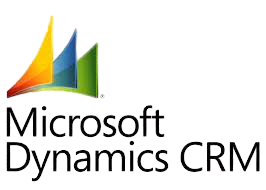 Microsoft Dynamics CRM is a customer relationship management software package developed by Microsoft.  It helps to develop leads, nurture contacts, track your sales, and keep your customers happy.
Pre-requisites
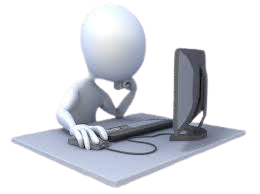 HTML,CSS,
JavaScript ,SQL
Why Microsoft Dynamics is good technology to learn?
One of the best CRM software.

Its available on cloud and on premises version.

Easy to learn as it is based on common set of technical skills like SQL, C#, HTML,CSS, JavaScript. 

If students learn these technical skills can use their skills in other technologies like ASP.Net , Microsoft CRM etc
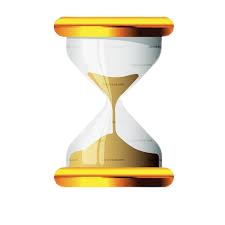 Time required
1 - 2 Years
Market Salary
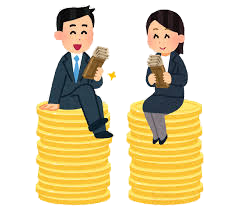 Above 4 lakhs/annum
11
Microsoft SharePoint is a browser-based collaboration and document management platform from Microsoft's content management system. It allows groups to set up a centralized, password-protected space for document sharing.
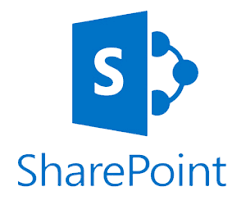 Pre-requisites
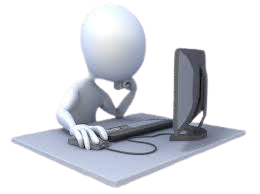 HTML,CSS,C#
JavaScript ,SQL
Why SharePoint is good technology to learn?

Part of Microsoft Technology . 

Provides a platform to wide range of IT technology like web development, Angular etc.
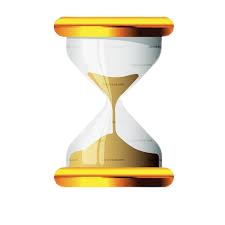 Time required
1 - 2 Years
Market Salary
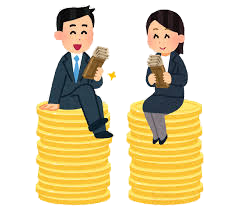 Above 3.5 lakhs/annum
12
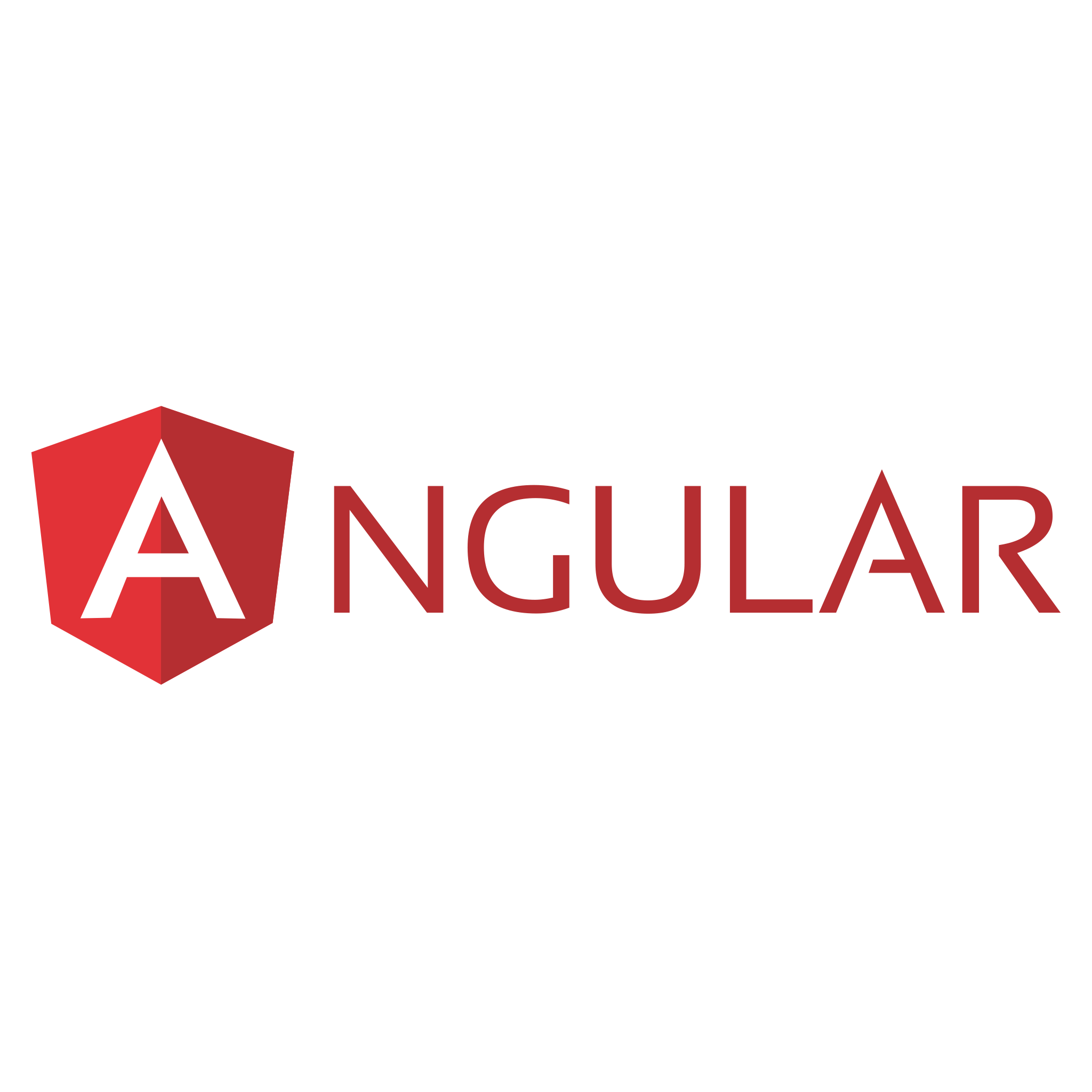 Angular is a platform and framework for building single-page client applications using HTML and TypeScript. Angular is written in TypeScript. It implements core and optional functionality as a set of TypeScript libraries that you import into your applications.
Pre-requisites
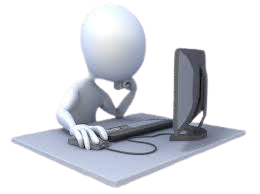 HTML,CSS,
  Advance JavaScript 
  SQL
Why Angular is good technology to learn?

Angular is a google Technology. 

Provides a platform for a wide range of IT technology like web development, Angular, etc.
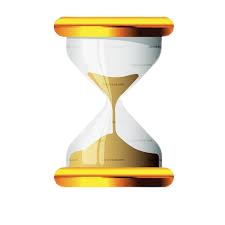 Time required
1 - 2 Years
Market Salary
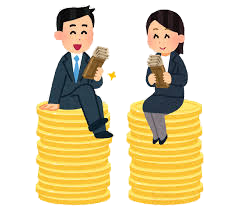 Above 3 lakhs/annum
13
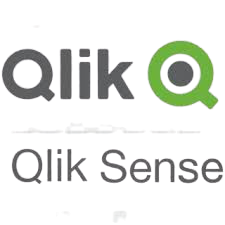 Qlik Sense , Power BI and  Tableau are the top 3 Business Intelligence tool. These are Data Analytics Platform emerged in the market of Business Intelligence (BI) tools as a new-age technology which offers many user-friendly features. It is used by executives, decision-makers, analysts to explore the uncover insights that they can’t find with query-based BI tools.
Pre-requisites
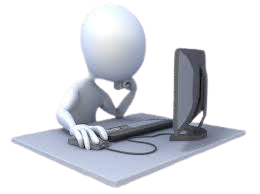 SQL, Excel
Why Qlik sense is good technology to learn?


Easy and quick  to learn
 
Technical knowledge of only SQL is required
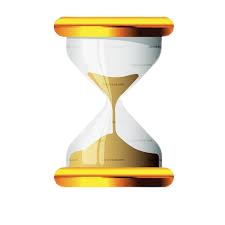 Time required
1 - 2 Years
Market Salary
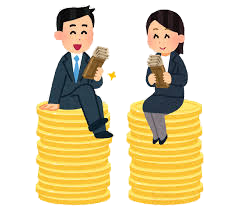 Above 3.5 to 6 lakhs/annum
14
UiPath is a Robotic process automation tool used for Windows desktop automation.  It is used to automate boring repetitive tasks. It also eliminates the human intervention. With drag and drop functionality for all activities, it is the simplest RPA tool.
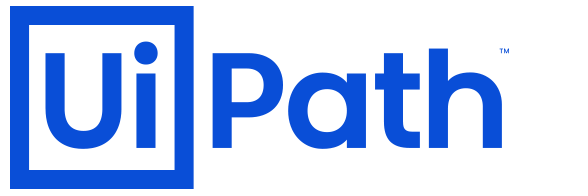 Pre-requisites
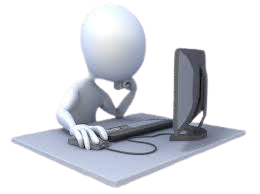 C#, Excel
Why UiPath is good technology to learn?

Its part of emerging Artificial Intelligence technology

Easy and quick  to learn

Technical knowledge required is C# & Excel.
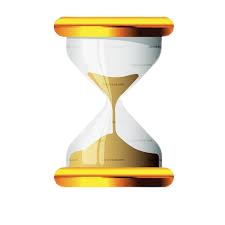 Time required
1 - 2 Years
Market Salary
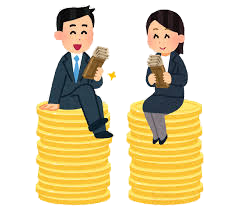 Above 4 to 6 lakhs/annum
15
Other Technology
ORACLE ERP
Oracle ERP is a cloud-based software solution used to automate back office processes and day–to-day business activities. It is a business management software suite that includes financial management, supply chain management, project management, accounting, and procurement.
WordPress
WordPress is an excellent website platform for a variety of websites. From blogging to e-commerce to business and portfolio websites, WordPress is a versatile CMS. Designed with usability and flexibility in mind, WordPress is a great solution for both large and small websites.
Joget

Joget is an open source no-code / low-code application platform that combines the best of Rapid Application Development, Business Process Automation and Workflow Management. Joget empowers business users, non-coders or coders with a single platform to easily build, deliver, monitor and maintain enterprise applications.
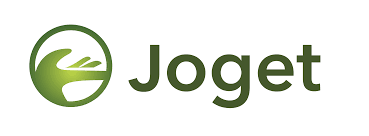 16
Mrs. Fehmida
Work duration with Iqra Technology 1 year
Job profile: Business Development Executive
Joined Company: Neosoft Technologies
Package: 5 Lac/Annum
Mrs. Nabeela khan
Duration with Iqra Technology for 5 years
Job profile: Senior Consultant
Joined  Company: HCL
Package : 14 Lacs/Annum
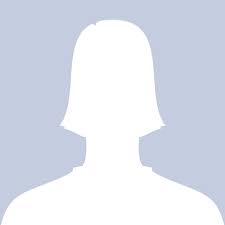 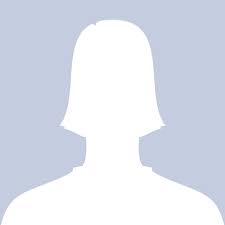 OUR STUDENT’S ACHIEVEMENTS
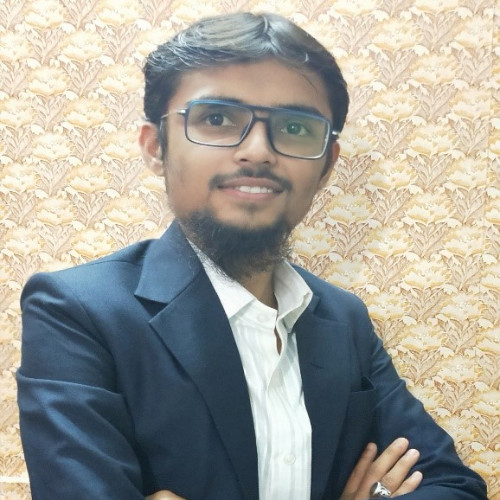 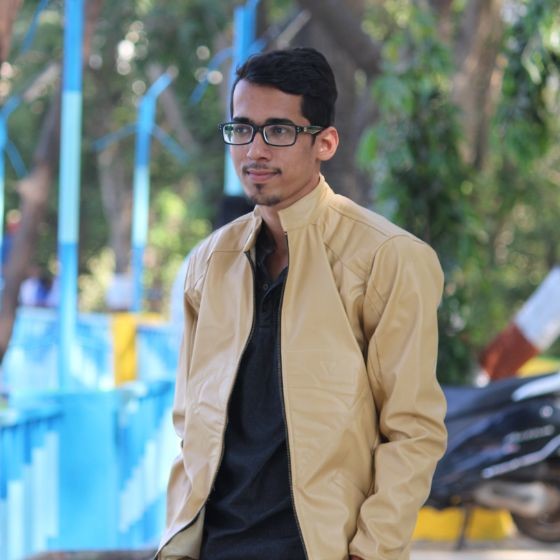 Mr. Sayyed Manzar AliWork duration with Iqra Technology 3 yearsJob profile: UI path RPA developerJoined Company: CapgeminiJoined Package: 15 Lacs/Annum
Mr. Athar Choudhary
Duration with Iqra Technology 1.5 years.
Job profile : Salesforce Analyst
Joined Company : ENEL X (Mumbai)
Package : 5.00 Lac/Annum
Mr. Mohd Salman Khan
Duration with Iqra Technology 3 years.
Job profile: Dot Net developer
Joined  Company: MITS Global 
Consulting private LTD.
Package: 8.50 Lacs/Annum
Mr. Shah Alam
Work duration with Iqra Technology:2.7 years 
Job profile:  Dynamics 365 developer
Joined Company: Pragmysys Consulting
Package: 4.80 Lac/Annum
Mr. Avesh Lakha
Work duration with Iqra Technology 2 years.
Job profile : Salesforce Administrator
Joined Company : Diabsolut
Joined Package : 25.00 Lacs/Annum
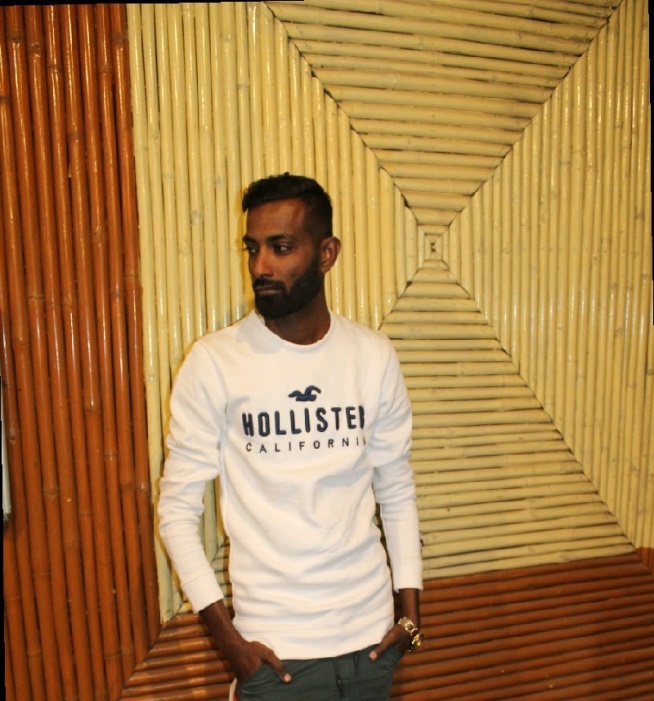 Sayyed Amjad
Duration with Iqra Technology 2.3 years.
Job profile : Salesforce Developer
Joined Company : Finesse Global (Mumbai)
Package : 6.00 Lacs/Annum
Mr. Najeeb Syed
Duration with Iqra Technology: 1.4 years
Job profile: Salesforce Developer
Joined Company: Enquero
Package : 7 Lacs/Annum
17
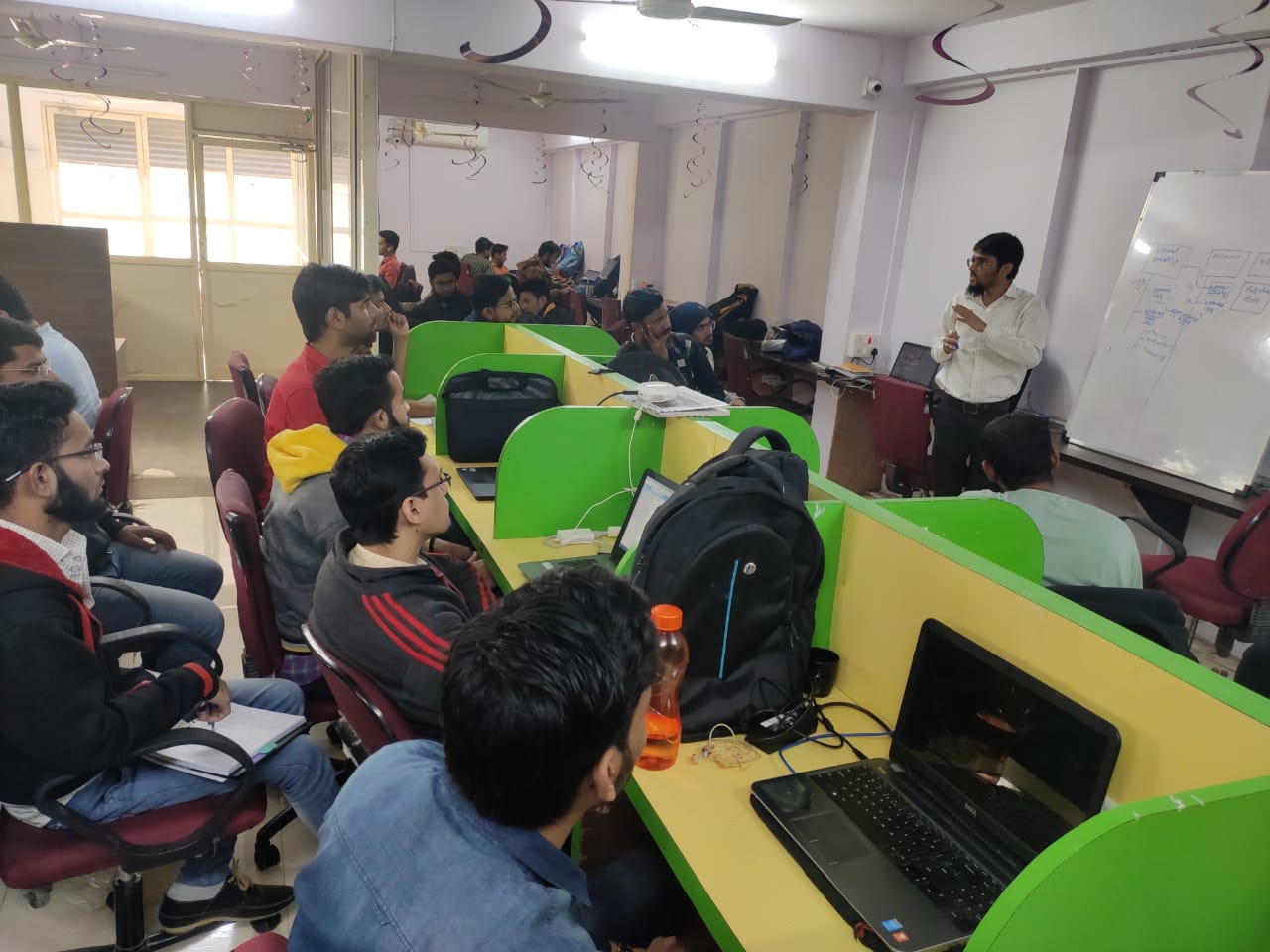 OUR TRAINING CENTERS
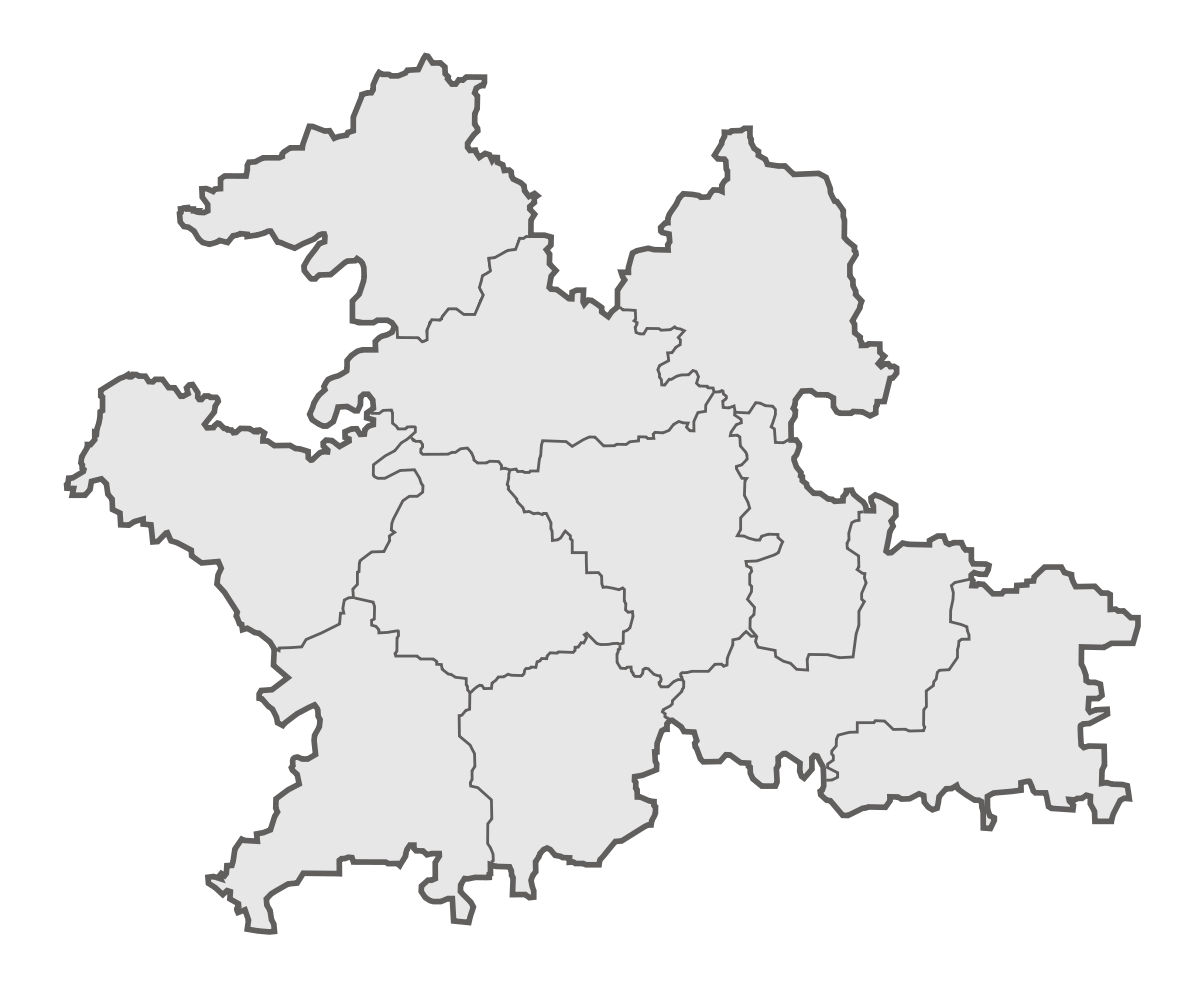 Aurangabad
Mumbra, Mumbai
Nanded
Note: If you are applying for any training, you must have a desktop and laptop along with you with good internet connection, skype, and zoom apps installed on it.
18
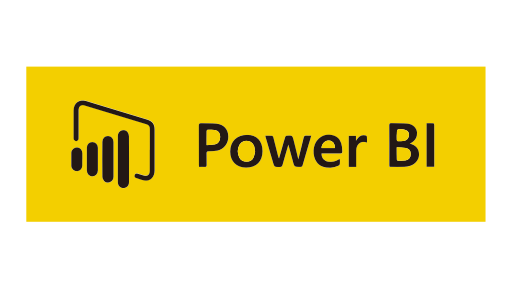 Power BI
Power BI is a collection of software services, apps, and connectors that work together to turn your unrelated sources of data into coherent, visually immersive, and interactive insights. Your data may be an Excel spreadsheet, or a collection of cloud-based and on-premises hybrid data warehouses. Power BI lets you easily connect to your data sources, visualize and discover what's important, and share that with anyone or everyone you want.
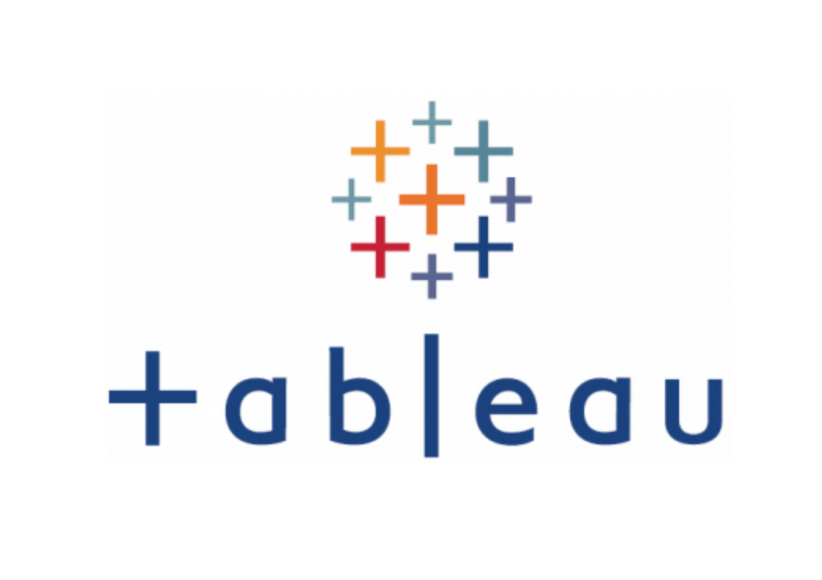 Tableau BI 
Tableau is a powerful and fastest growing data visualization tool used in the Business Intelligence Industry. Tableau helps create the data that can be understood by professionals at any level in an organization. It also allows non-technical users to create customized dashboards.
Mobile Apps Development (Flutter)

Flutter is an open-source UI software development kit created by Google. It is used to develop cross platform applications for Android, iOS, Linux, Mac, Windows, Google Fuchsia, and the web from a single codebase.
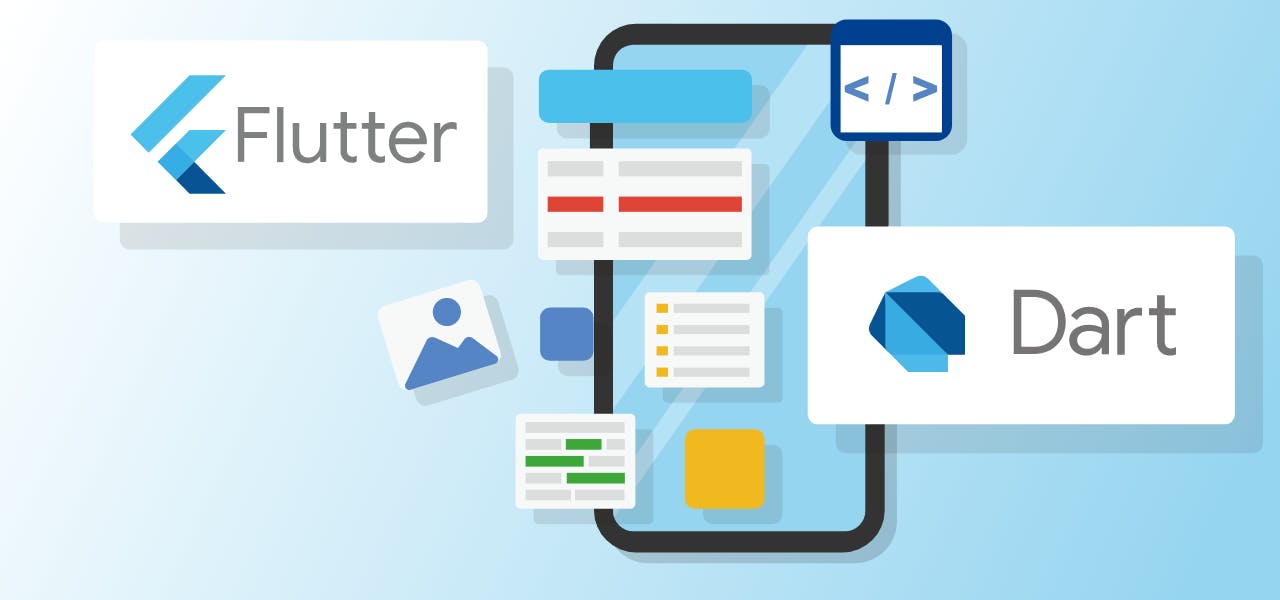 19
For more details, you can follow us on our below social media handles
20
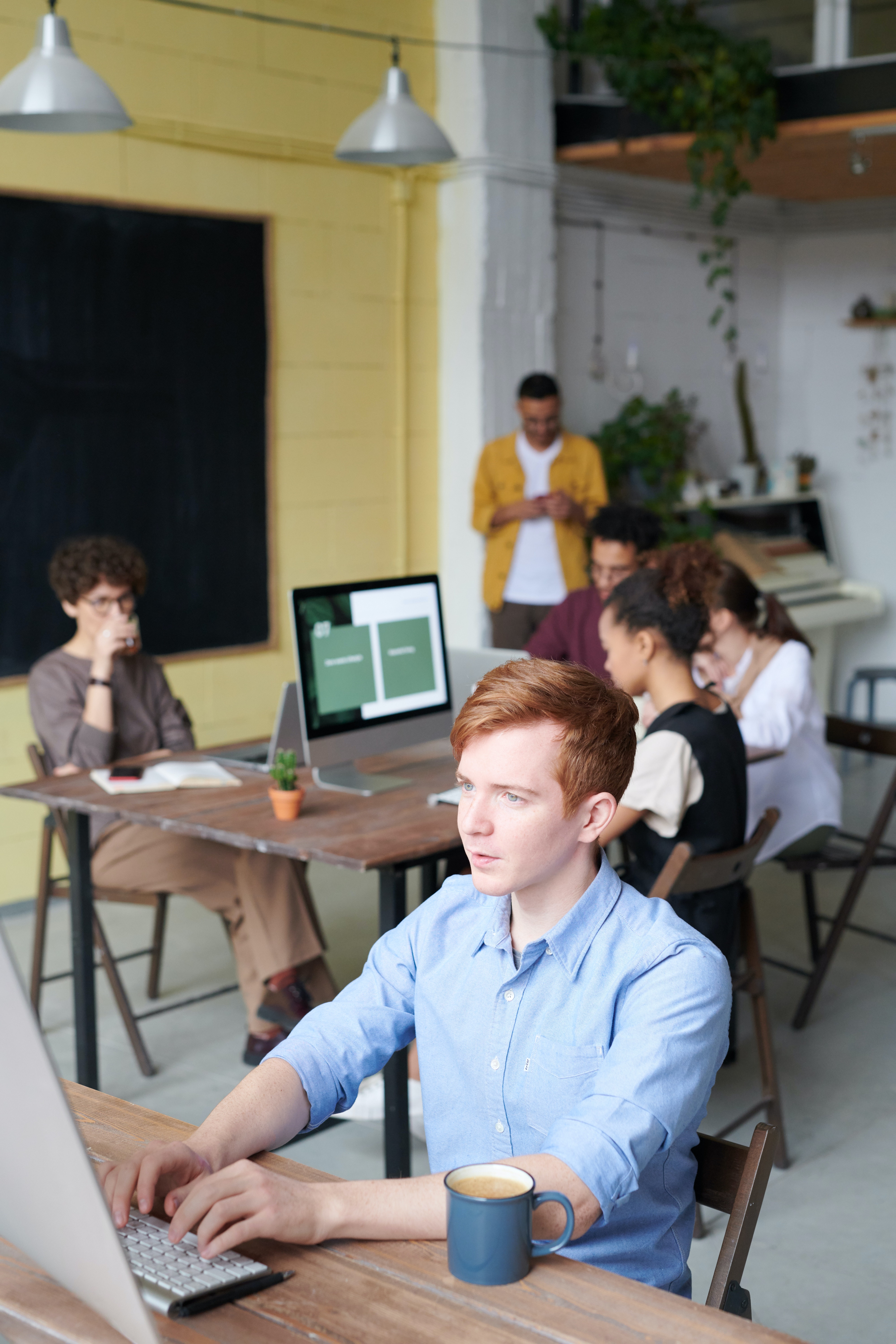 “Thank you”
If you are interested to make a career in IT, reach out to Iqra Technology.
To join us please contact: training@iqratechnology.com
Or visit our website for online   registration: https://iqraitacademy.com
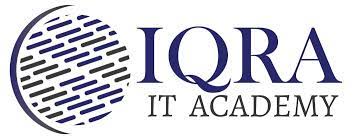 21